The Skull
1
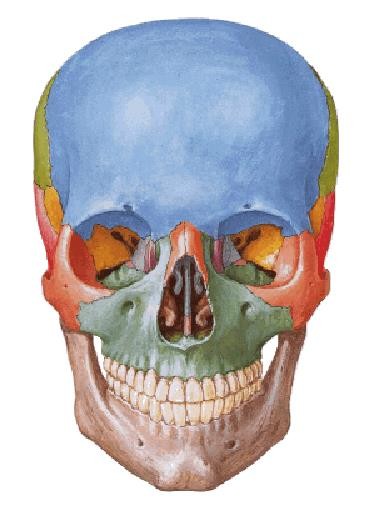 2
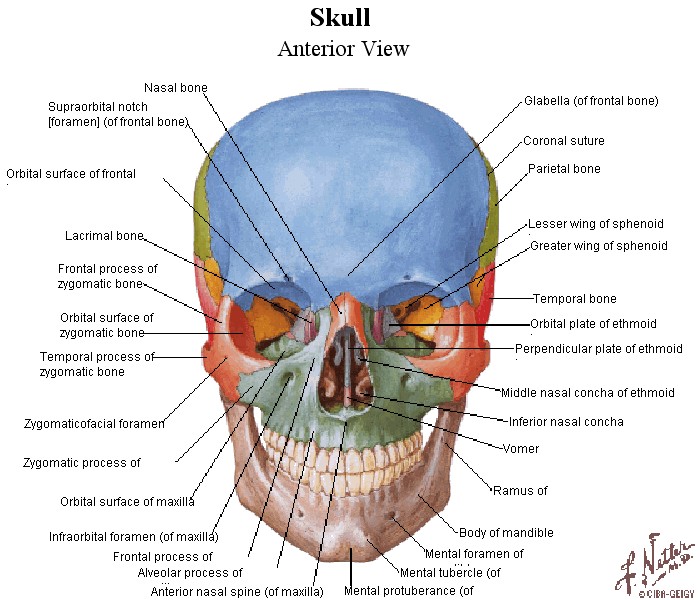 Foramina of the skull
Anterior cranial fossa
Middle cranial fossa  Posterior cranial fossa  Orbit

Foramina in the base of the  skull externally
4
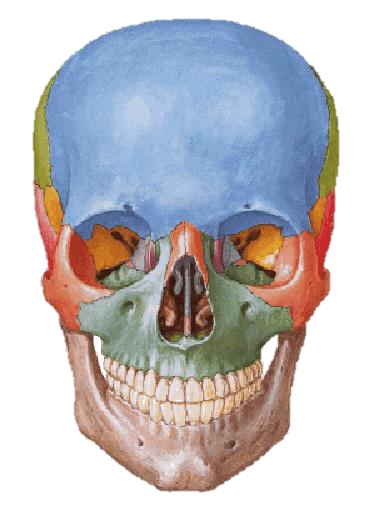 Notice that the  supraorbital,  infraorbital and  mental foramina  lie in the same  vertical line.
5
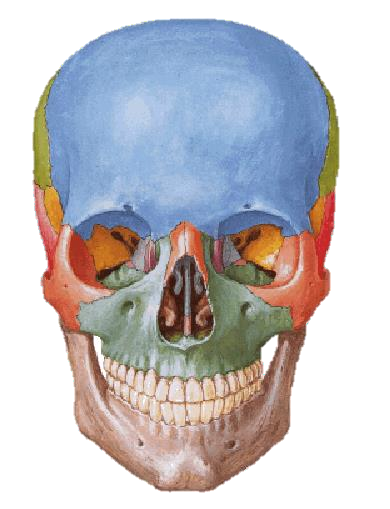 6
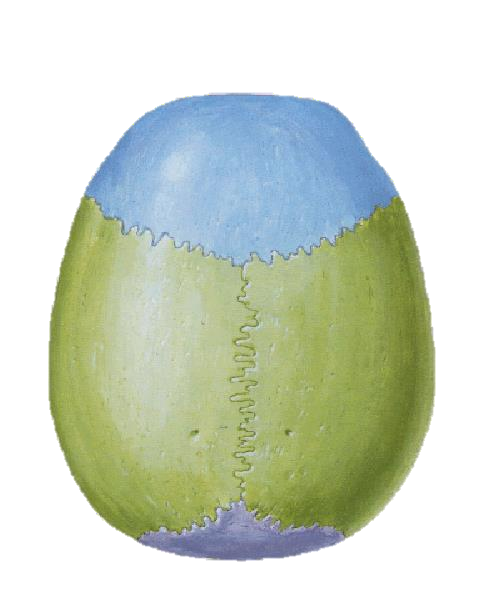 7
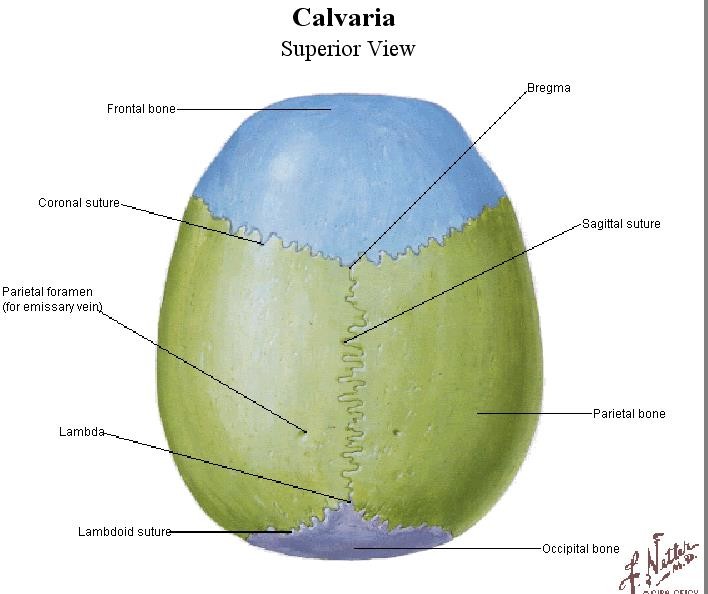 8
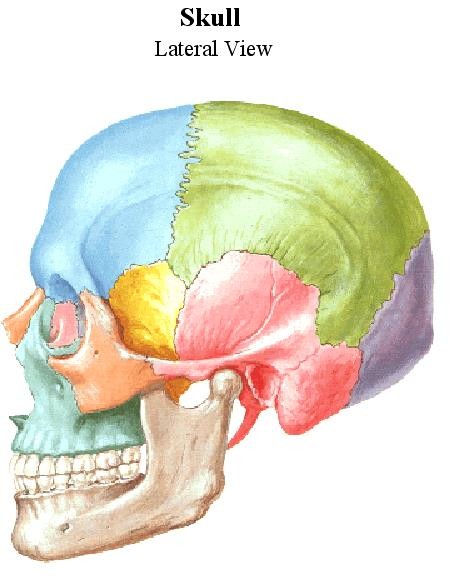 9
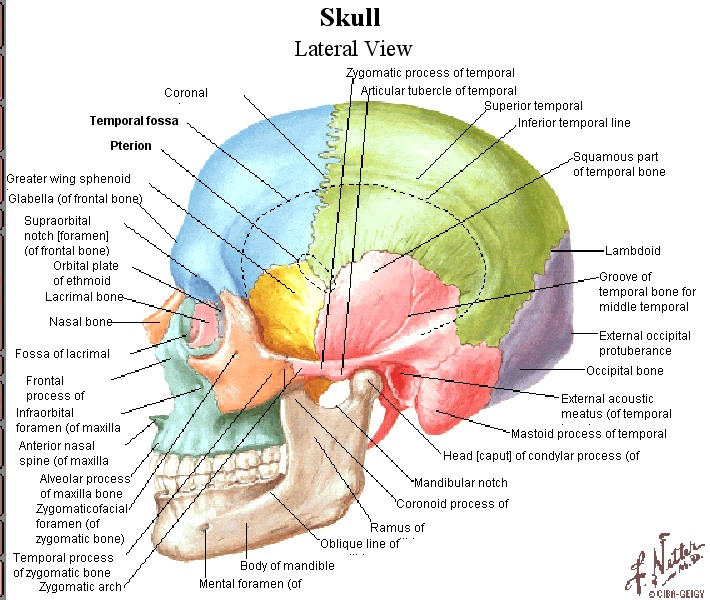 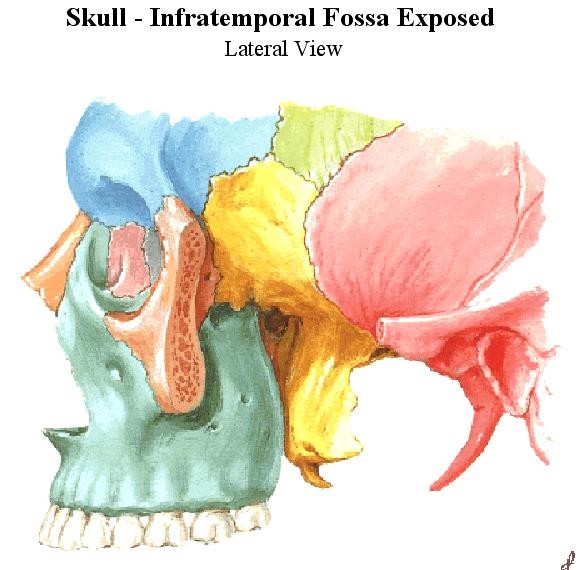 11
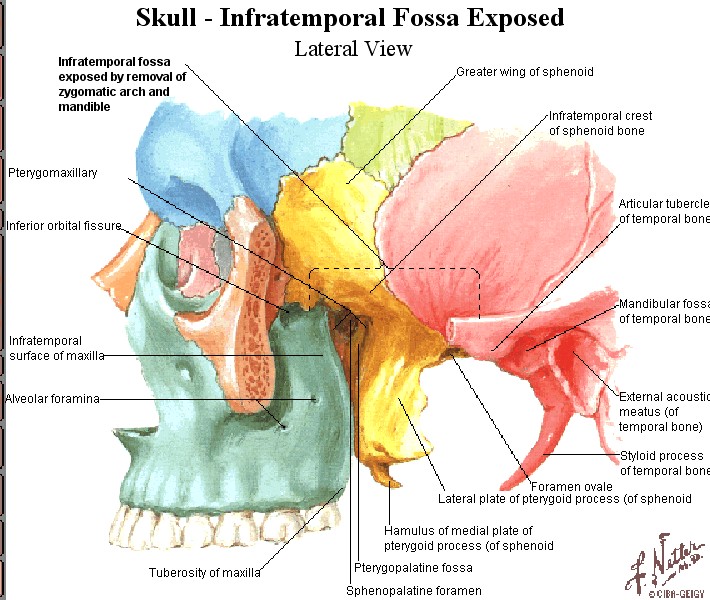 12
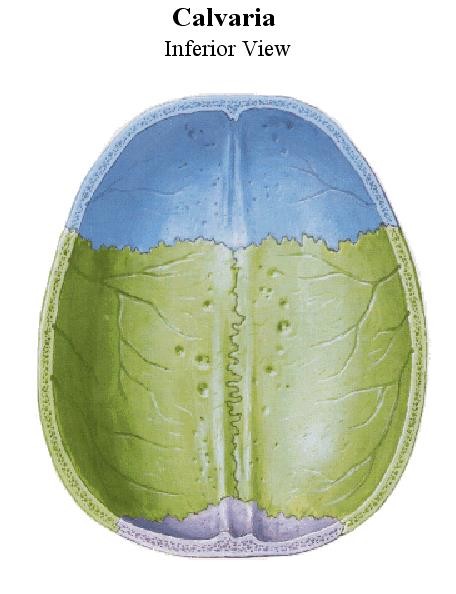 13
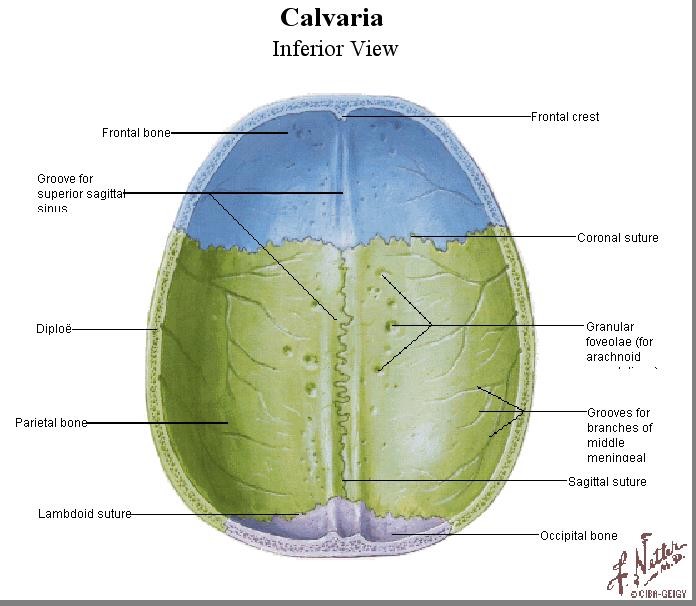 14
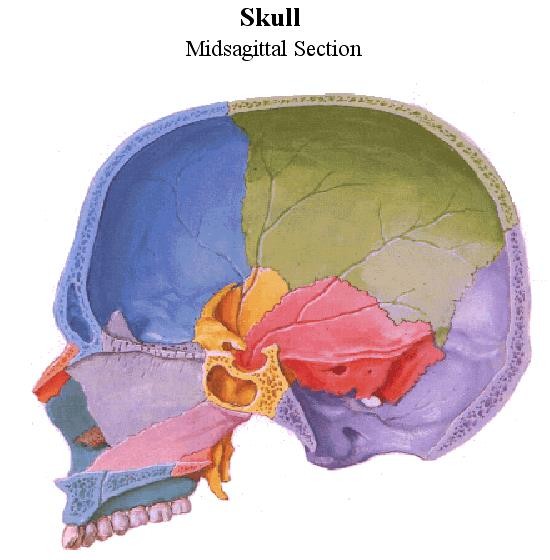 15
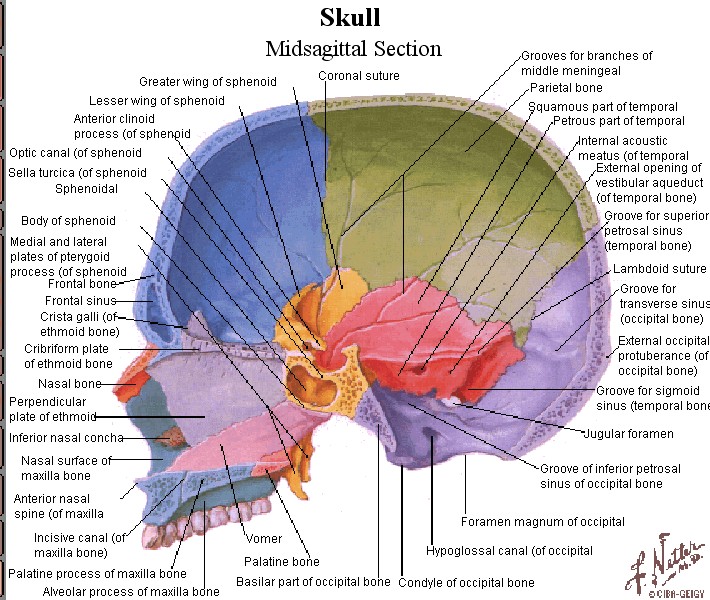 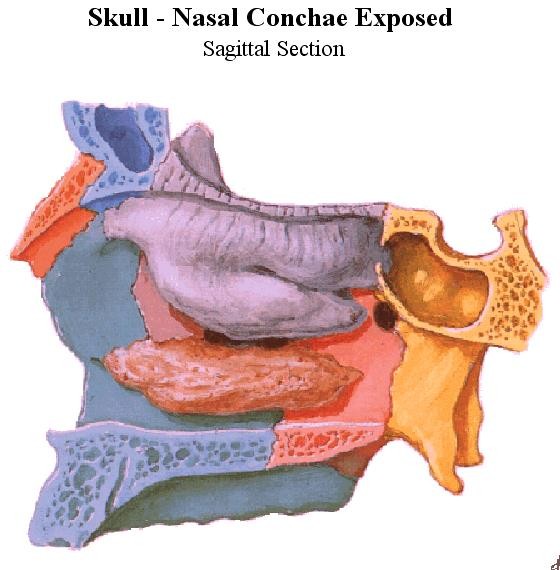 17
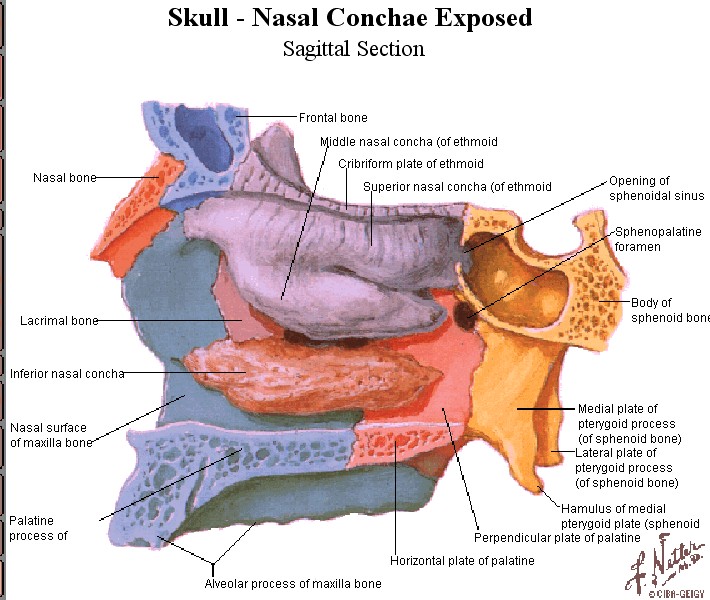 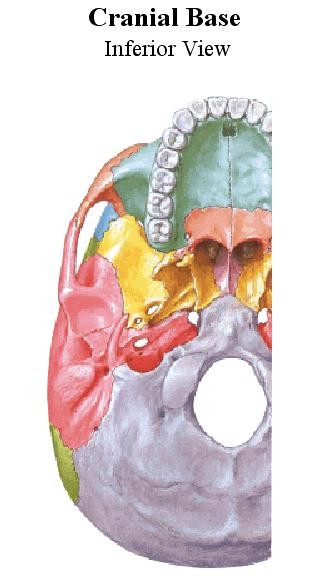 19
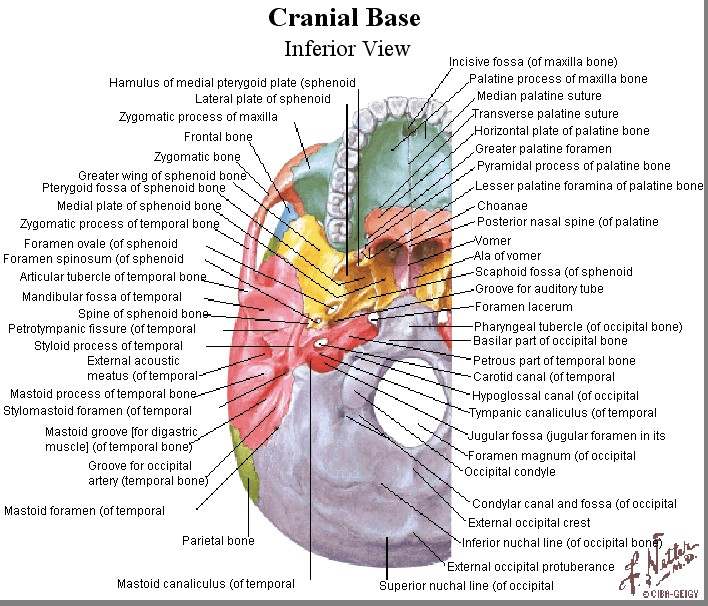 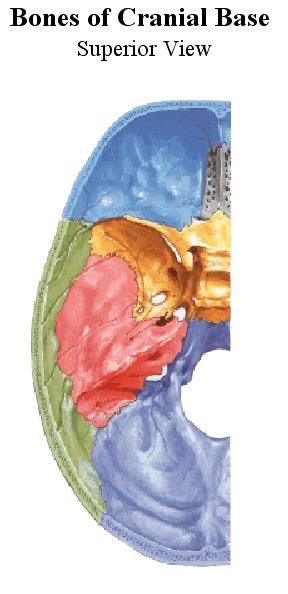 21
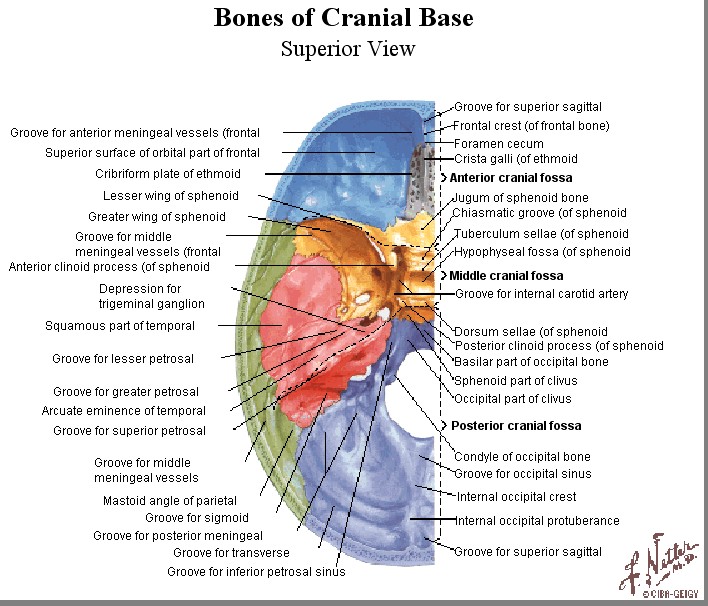 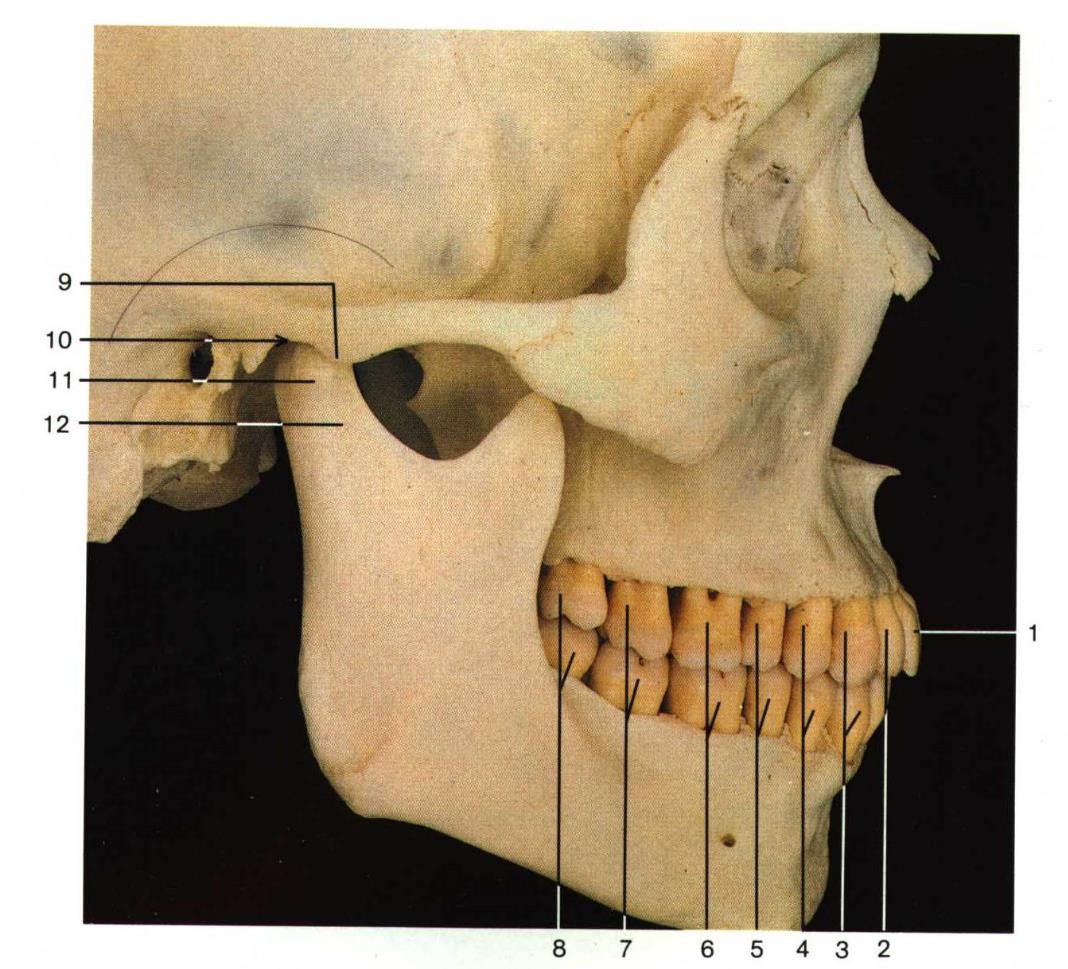 23
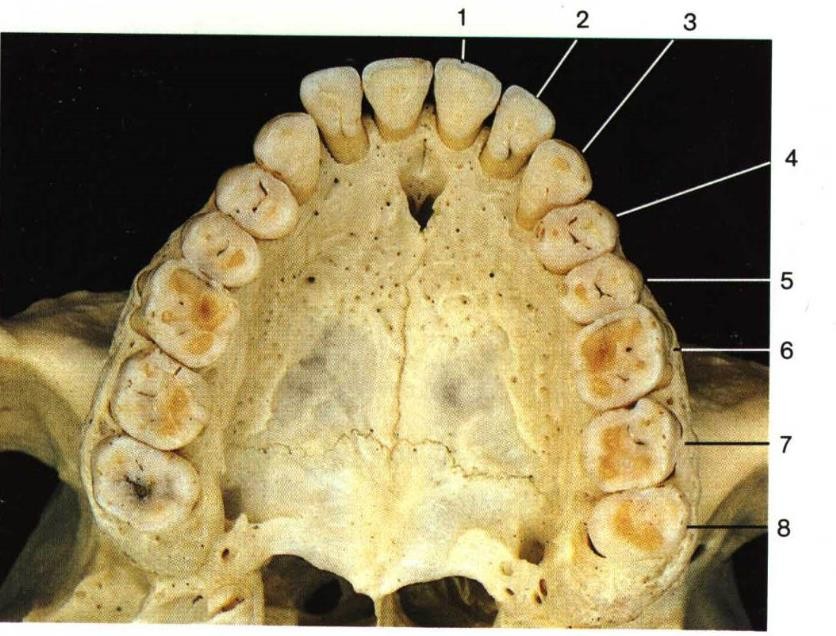 24
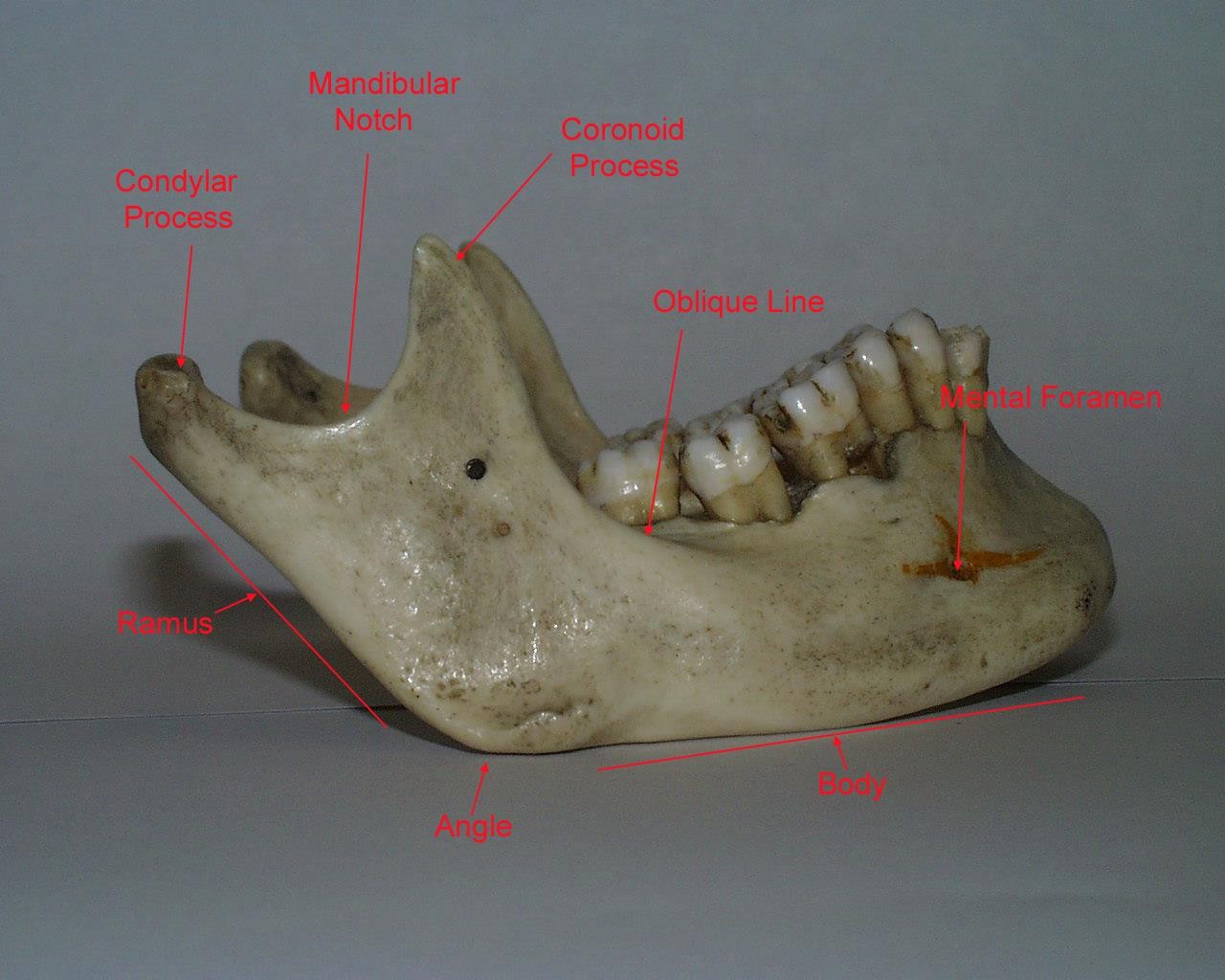 25
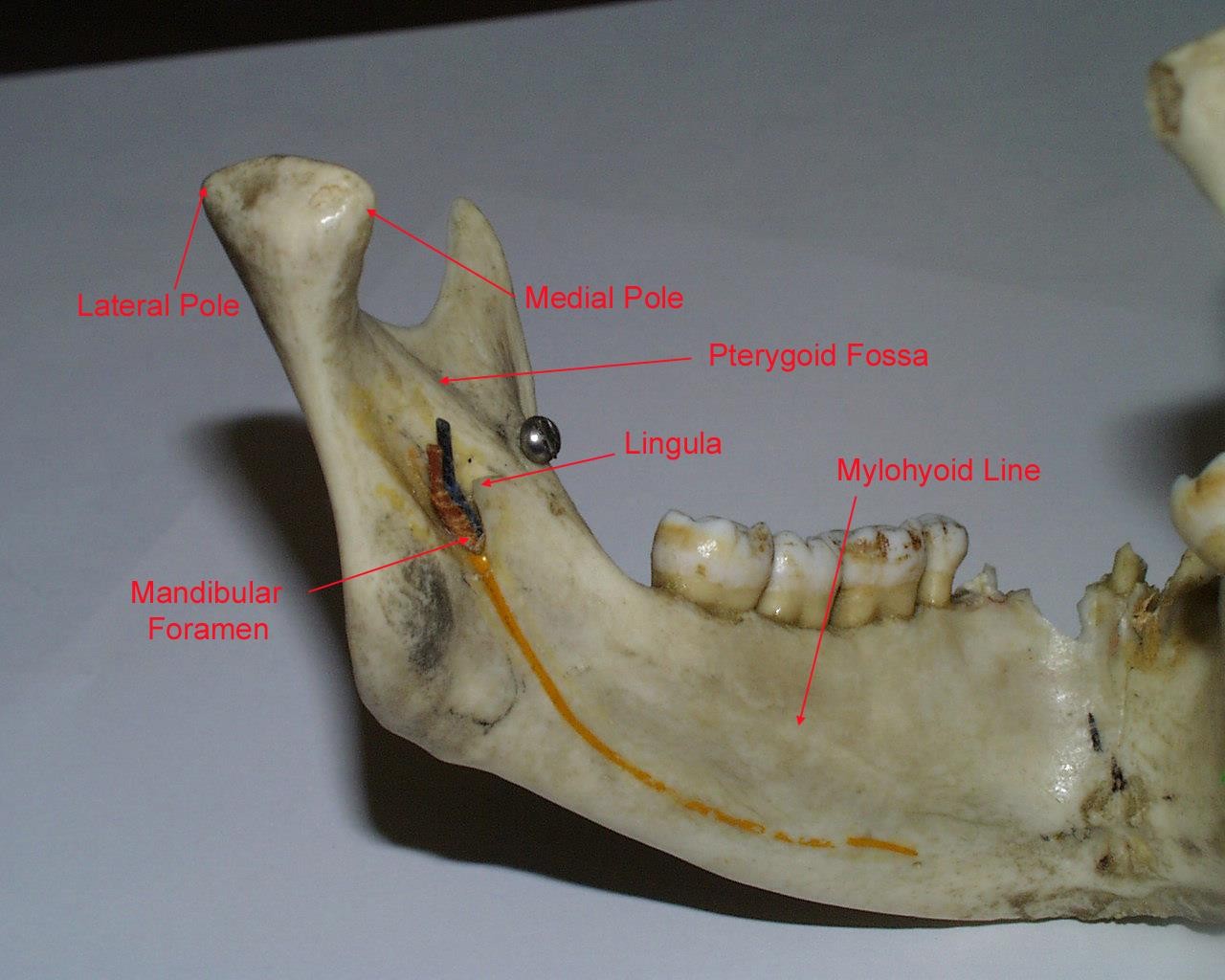 26
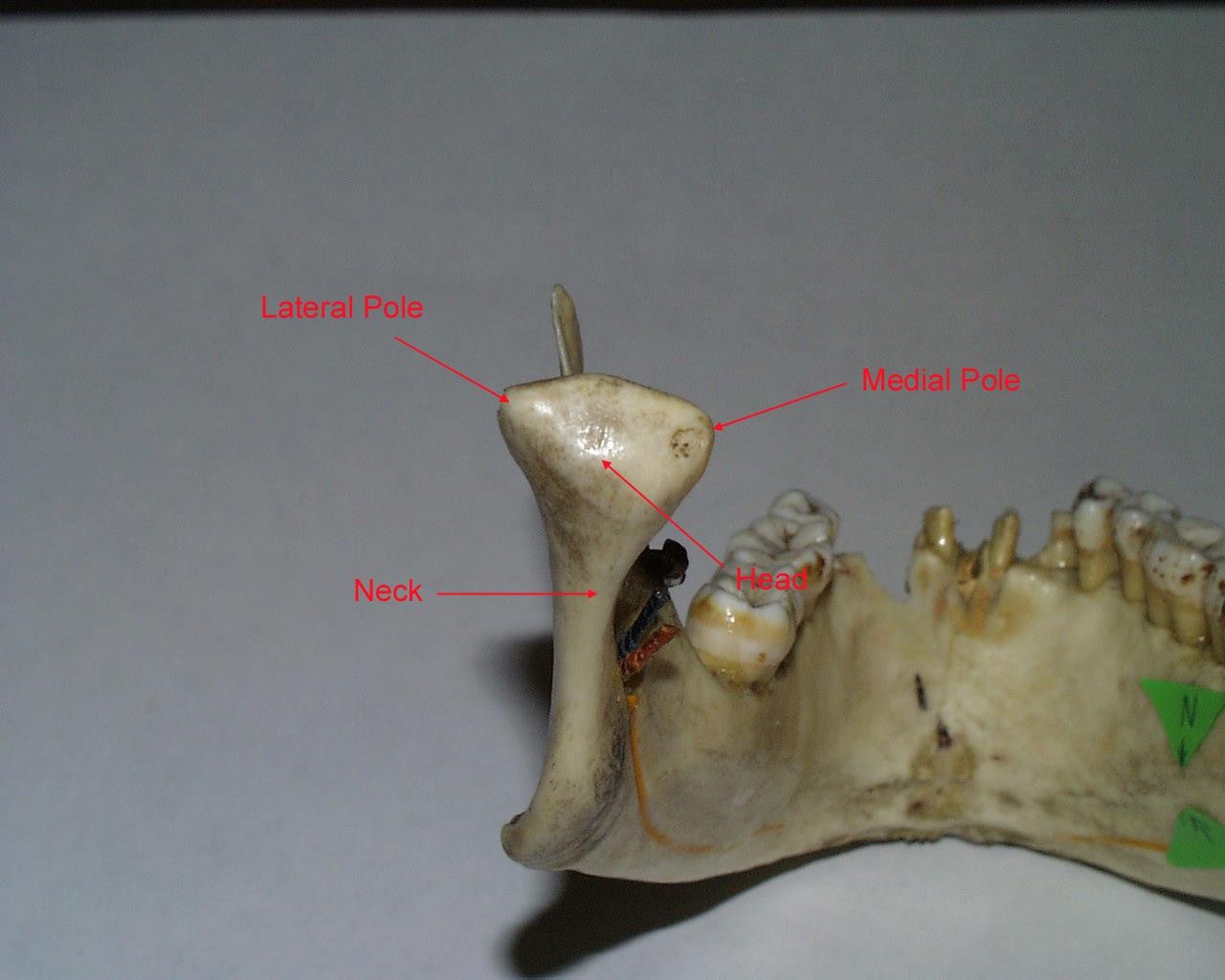 27
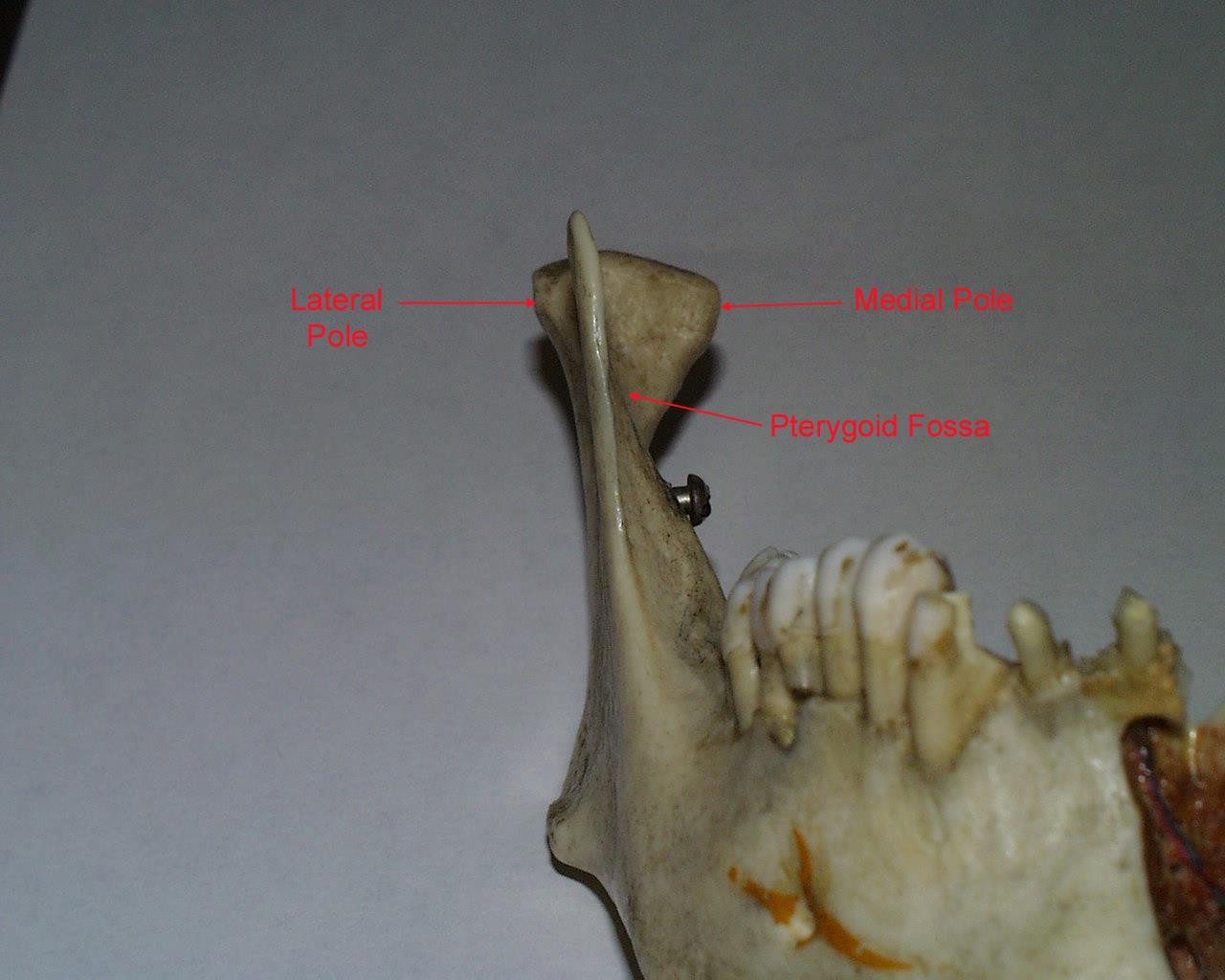 28
Foramina  of the  skull
29
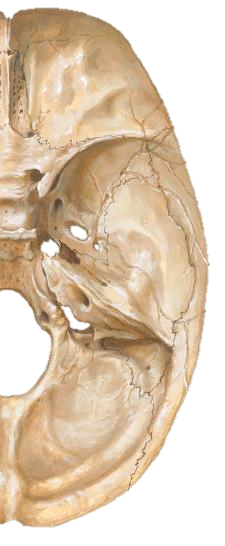 Anterior Cranial Fossa
Foramina in the cribriform plate  of the ethmoid:
Olfactory nerve filaments
Anterior ethmoidal nerve and vessels

Foramen cecum (red arrow)

Between the frontal crest of the frontal  bone and the ethmoid in front of the  crista galli
Emissary vein (between nose and  superior sagittal sinus).
30
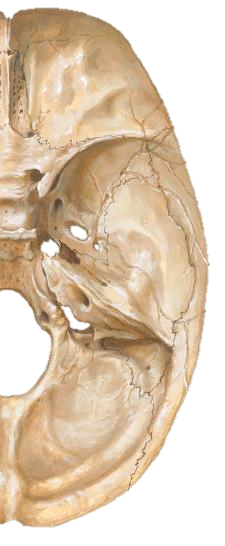 Middle Cranial Fossa	..1/4
Optic canal: in the body of sphenoid and  the 2 roots of the lesser wing (blue arrow):

Optic nerve
Ophthalmic artery
Superior Orbital fissure: in the sphenoid  between the body and the greater and lesser  wings, with a fragment of the frontal bone  at the lateral extremity (red arrow):
CN III, CN IV, CN VI,
Lacrimal, frontal, and nasociliary nerves
Filaments from the internal carotid plexus  (sympathetic)
Orbital branch of the middle meningeal artery
Recurrent branch of the lacrimal artery
Superior ophthalmic vein
31
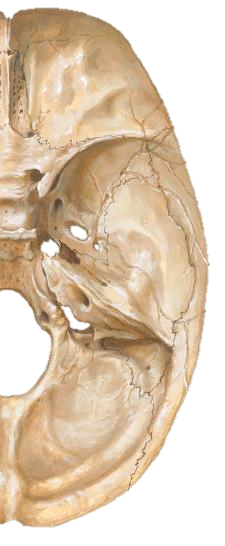 Middle Cranial Fossa	..2/4
Foramen rotundum: in the  greater wing of the  sphenoid	(blue arrow):
Maxillary nerve (CN V3)

Foramen ovale: in the  greater wing of the  sphenoid(red arrow):
Mandibular nerve (CN V2)
Lesser petrosal nerve
Accessory meningeal artery
Emissary veins (from the  cavernous sinus to pterygoid  plexus)
32
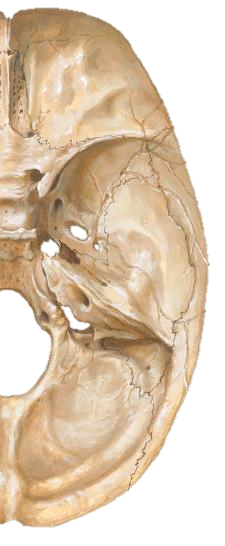 Middle Cranial Fossa	..3/4
Foramen spinosum: in the greater  wing of the sphenoid	(blue  arrow):

Middle meningeal vessels
Meningeal branch of the mandibular nerve
Foramen lacerum: between the  sphenoid, apex of the temporal and  the basilar part of the occipital  bones (red arrow):
Internal carotid artery
Greater petrosal nerve
Nerve of pterygoid canal
A meningeal branch of the ascending  pharyngeal artery
Emissary veins
33
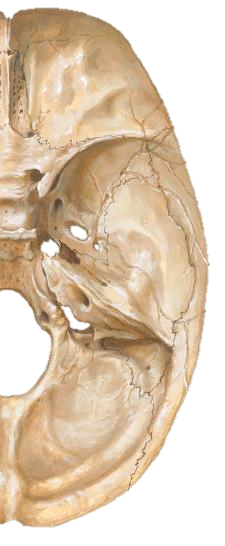 Middle Cranial Fossa	..4/4

Hiatus for greater petrosal  nerve (red arrow): in the  tegmen tympani of the  petrous temporal, in front  of the arcuate eminence


Hiatus for lesser petrosal  nerve (blue arrow): in the  tegmen tympani of the  petrous temporal 3 mm in  front of the greater hiatus
34
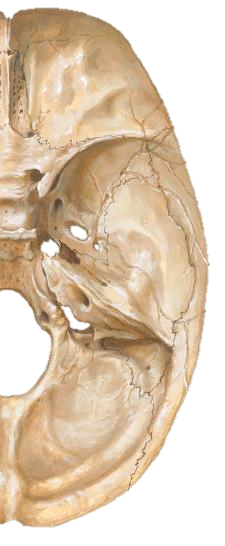 Posterior Cranial Fossa	.. 1/4
Internal acoustic meatus(red arrow): in the posterior
surface of the petrous temporal:
CN VII
CN IIIV
Labyrinthine arter


Aqueduct of the vestibule(blue arrow): in the petrous  temporal about 1 cm behind the internal acoustic meatus:
Endolymphatic duct and sac
A branch from the meningeal branch of the occipital artery
A vein from the labyrinth and vestibule to the sigmoid sinus
35
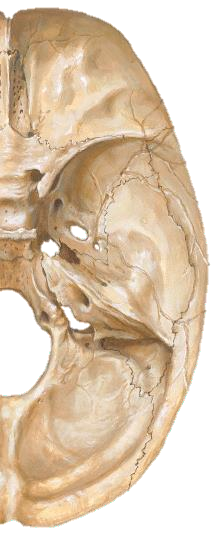 Posterior Cranial Fossa	.. 2/4
Jugular foramen(red arrow): between the jugular  fossa of the petrous temporal and the occipital  bone:

CN IX, CN X, CN IX
Meningeal branch of the vagus nerve
Inferior petrosal sinus
Internal jugular vein
A meningeal branch of the occipital artery


Hypoglossal canal(blue arrow):	in the occipital  bone above the anterior part of the condyle:
CN XII and its recurrent meningeal branch
A meningeal branch of the ascending pharyngeal artery
Emissary vein
36
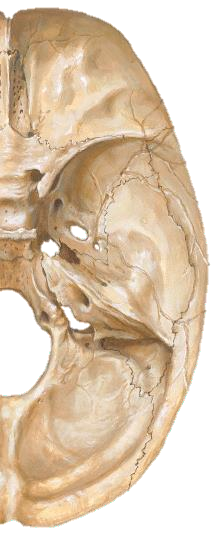 Posterior Cranial Fossa	.. 3/ 4
Condylar canal (red arrow): occasionally seen
Emissary vein
A meningeal branch of the occipital artery

Mastoid foramen(blue arrow): in the petrous  temporal near the posterior margin of the lower part of  the sigmoid groove, passing backwards to open  behind the mastoid process:
A meningeal branch of the ascending pharyngeal artery
Emissary vein
37
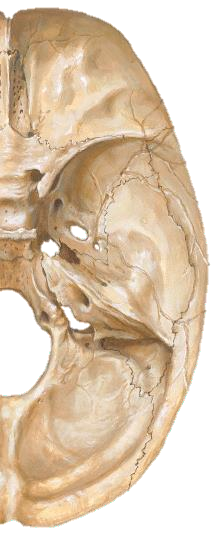 Posterior Cranial Fossa	.. 4/4
Foramen magnum (red arrow):  in the occipital bone:
Apical ligament of the odontoid process  of the axis
Medulla oblongata and meninges
Spinal part of the accessory nerves
Tectorial membrane
Meningeal branches of the upper  cervical nerves
Vertebral arteries
Anterior spinal artery
Posterior spinal arteries
38
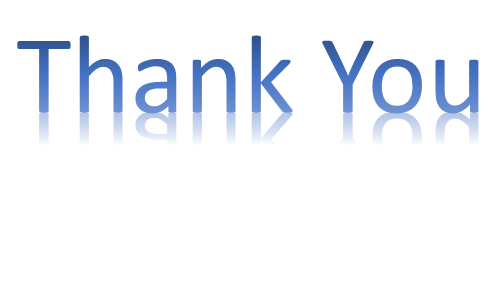